Повышение качества обучения на уроках физики через ИКТ
Подготовили учителя физики: 
Барбачаков А.В, Шевченко А.В.
Увеличение умственной нагрузки на уроках физики заставляет задуматься над тем, как поддержать интерес учащихся к изучаемому предмету, их активность на протяжении всего урока.
 С целью развития исследовательских умений, подготовки личности информационного общества в течение последних лет активно применяются информационно-коммуникационные технологии.
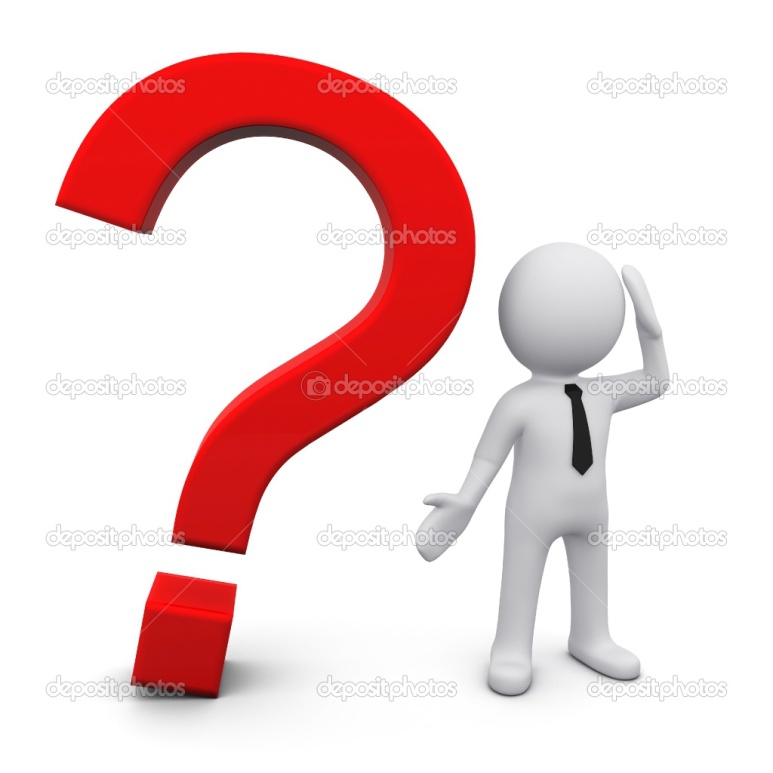 Внедрение ИКТ осуществляется по следующим направлениям:
Создание презентаций к урокам.
Использование готовых обучающих программ.
Работа с ресурсами Интернета.
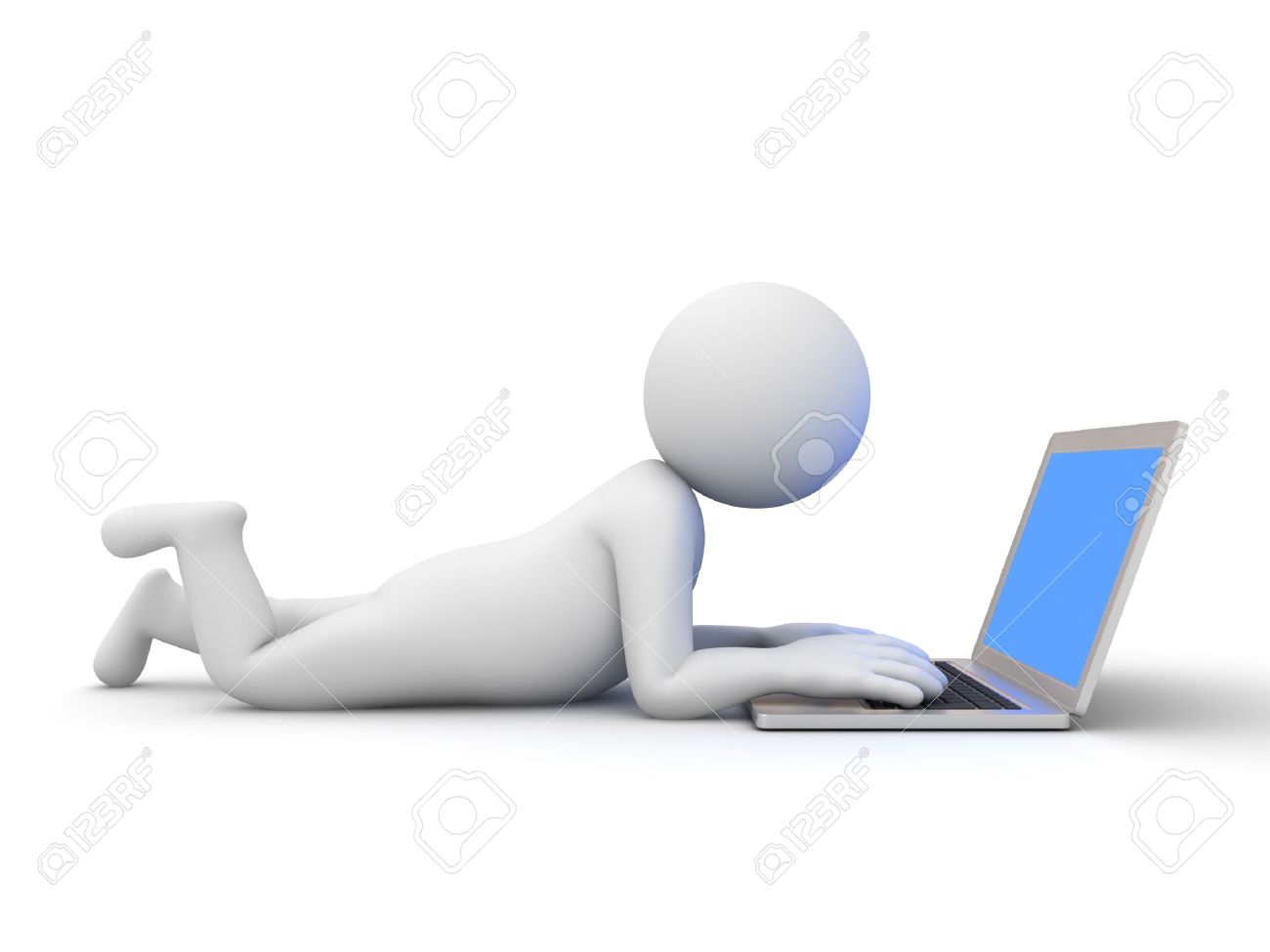 Использование компьютера позволяет решать следующие задачи:
Повышение эффективности изучения нового материала на уроках физики.
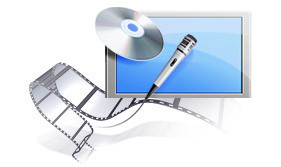 Использование компьютера позволяет решать следующие задачи:
2. Проведение демонстрационного эксперимента по физике.
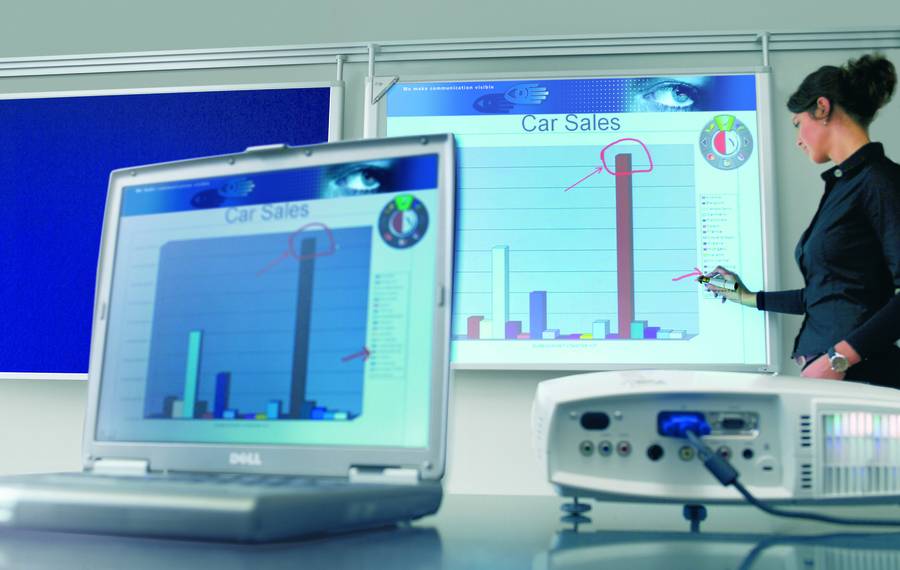 Использование компьютера позволяет решать следующие задачи:
3. Подготовка к проведению лабораторных работ на уроках физики.
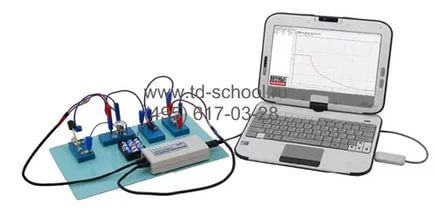 Использование компьютера позволяет решать следующие задачи:
4. Решение исследовательских задач по физике.
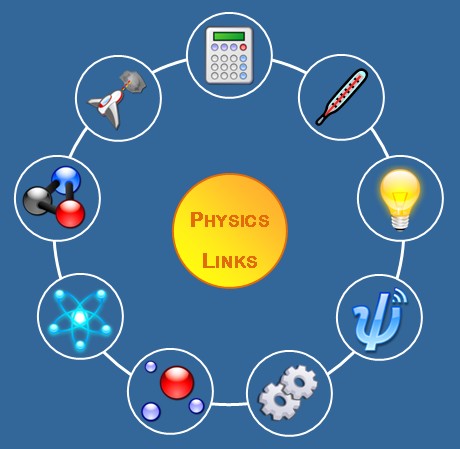 Использование компьютера позволяет решать следующие задачи:
5. Закрепление изученного материала через решение качественных и расчетных задач по физике.
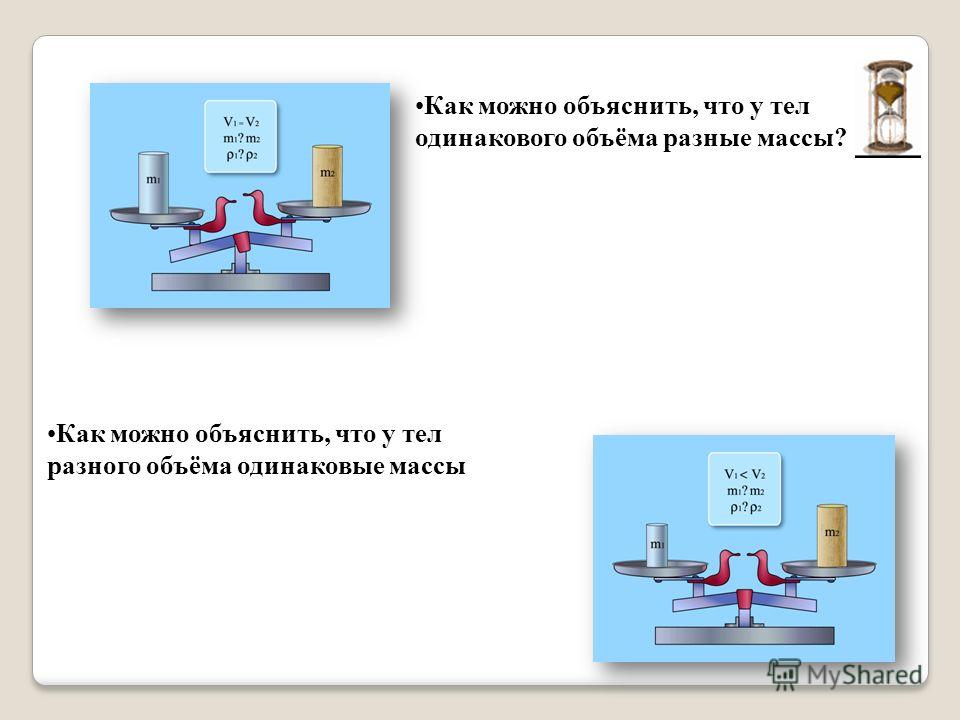 Использование компьютера позволяет решать следующие задачи:
6. Развитие интереса учащихся к изучению физики.
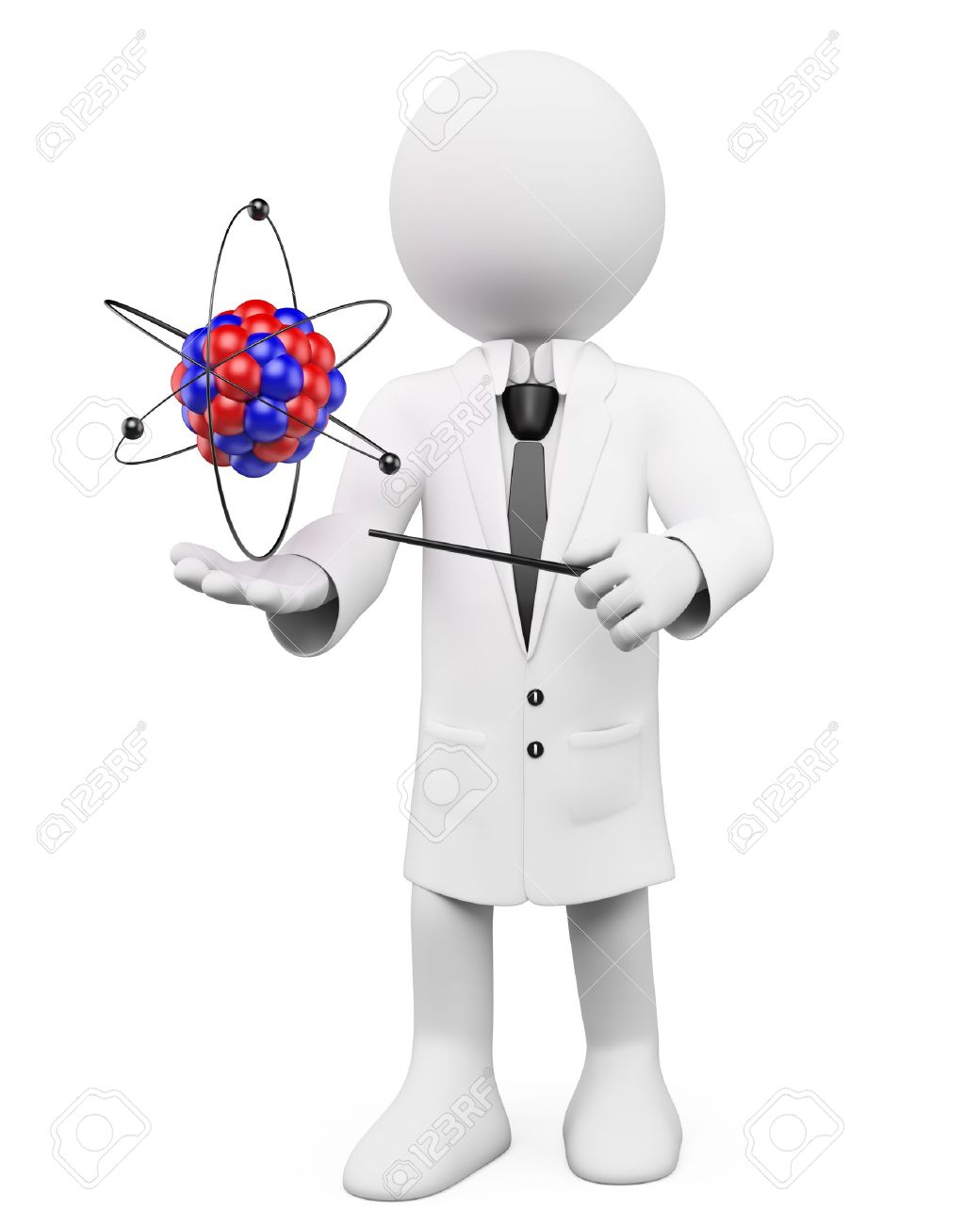 Повышение качества образования – одна из основных задач, декларируемых концепцией модернизации российского образования.
Одним из ведущих методов обучения физике является учебный физический эксперимент (УФЭ), который можно провести с помощью компьютера (виртуальный учебный физический эксперимент).
Виртуальный эксперимент
Возможности реального и виртуального эксперимента
Данная педагогическая модель и методика обучения физике, в отличие от существующих, позволяют расширить характер и содержание экспериментальной деятельности учащихся, а именно организовать: самостоятельное изучение физического явления и закона в различных проявлениях, в реальных и идеализированных условиях, изучение условий и механизмов протекания физического явления, а также самостоятельное исследование зависимости физической величины от различных параметров, в широком диапазоне исходных данных, в реальных и идеализированных условиях, что особо важно в условиях ФГОСа.
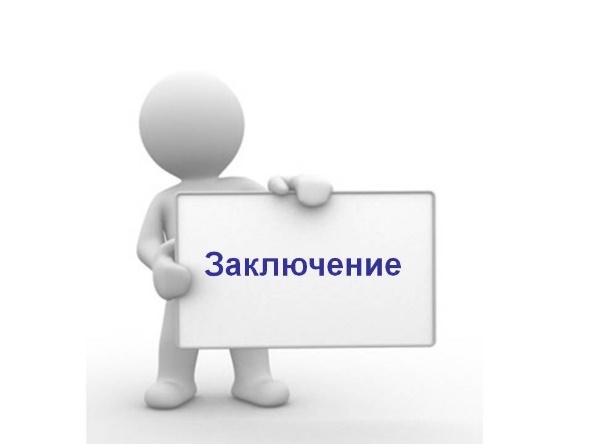 Спасибо за внимание!